IntroduçãoAs linhas gerais da Política Externa Brasileira
Política Externa Brasileira – BRI 0067
Instituto de Relações Internacionais 
USP
Prof. Pedro Feliú
Política Externa: definições
Exemplo menos polêmicos: Internacionalização de empresas
Exemplos Complicados: Privatização com participação de empresa estrangeira, Imposto de Importação, Mais médicos, Nacionalização de empresa estrangeira, Aumento nos gastos de defesa, Imigração, Combate ao tráfico de drogas
Interesse Nacional
Fatores Sistêmicos e Domésticos
Poder Brasileiro x Potências Mundiais – COW (2015)
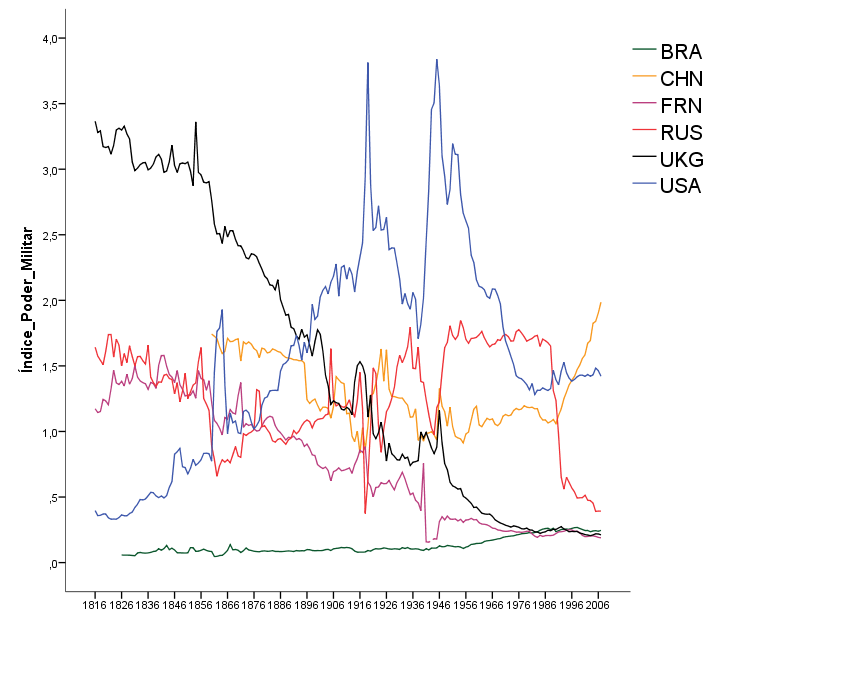 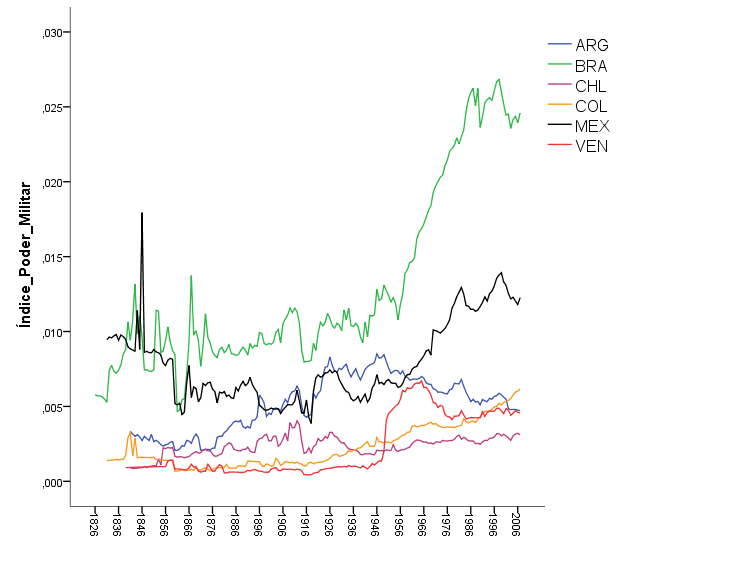 Poder Brasileiro x AL – COW (2015)
Tipologia PEB
Alinhamento
Império
Dutra
Castelo Branco
República 
Velha
JK
Médici
Vargas I
FHC
Ambição 
Internacional
Ambição 
Regional
Costa e Silva
Sarney
Dilma ?
Geisel
Figueiredo
PEI
Lula
Autonomia